Job Search Strategies
Workshop Coordinators
Sharon Feeney - sfeeney@fhcareers.org
Andrea Reynolds - areynolds@fhcareers.org
in the Digital Age
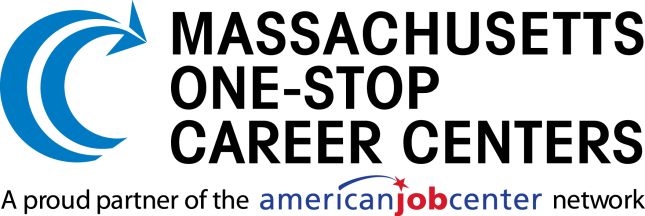 Introduction
Strategies for job searching 
Specific job searching sites
Email
Confidentiality
Researching jobs, companies, and people
Networking
Temp agencies|head hunters 
Online applications & uploading documents 
Developing a job search strategy
Electronic submissions
Directions to create a Gmail Account:
gcflearnfree.org/gmail/2.2  
Use a professional address such as yourname@gmail.com
Consider an email address dedicated to your job search
Be comfortable attaching documents
Job search engines
Search top job sites - never pay for this service
ebizmba.com/articles/job-websites
Consider pros and cons of registering
Worried about confidentiality?
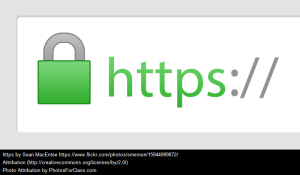 You give up a certain amount of privacy 
Be aware - watch for secure websites when sharing info
Register with job search sites – or not
Google your name/city/state – privacy?
our favorite fhcc-onestop.com
Job Seekers’ menu at the top of the page
MA Job Quest 
TORQ
See “Internet Job Search Guidelines” handout
Newspapers
Employer websites
Websites by industry
Craigslist 
Your favorites?
MA JobQuest
Massachusetts JobQuest

jobquest.detma.org/jobquest
TORQ
MASS CIS
Mass Career Information Systems

masscis.intocareers.org
Research your way into the company
Use different strategies
networking still the best job search strategy
search for companies, jobs, and people
applying online or via email necessary for majority of positions – before or after networking
Network online
Social Media – LinkedIn, Facebook, Twitter 
Connect with people
Research and/or contact professional organizations
Expand your field to expand your network
Hiring Connector Programfhcc-onestop.com/jobseekers/connector
Market yourself directly to local employers 
Create a job seeker profile
fhcc-onestop.com/jobseekers/connector
staffing agencies(temp)
See handout 
Your experiences?
Recruiters(headhunters)
Sites such as:  
msi1.com
roberthalf.com
onlinerecruitersdirectory.com
Your experiences?
Business directories
business.franklincc.org/list/ (Franklin County Chamber of Commerce)

businessfinder.masslive.com/ (Massachusetts)

businesswest.com/resource-guide/resource-guide-2015-2016/ (Western Mass)

pvlocalfirst.org/ (Pioneer Valley)

northampton.chambermaster.com/list/ (Northampton)
Online applications
Be prepared. Have dates, names, numbers, user name/passwords ready. Reserve plenty of time. 
Complete everything (no “see attached”) - be honest.  Save when possible.    
Taylor your cover letter and upload it (even if it’s an optional step)
Pay attention to key words for ATS – use the job description 
Keep resume layout simple, not to confuse ATS
Create a job search strategy
Create bookmarks for frequently visited websites
Keep a log of applications 
Have a good filing system
Record follow-up commitments on your calendar
The future is here
The future of job search is in many phones:
apps
forwarding your resume
connections to social media
convenience
What job search strategies will you try next?
Job Search Strategies
Workshop Coordinators
Sharon Feeney - sfeeney@fhcareers.org
Andrea Reynolds - areynolds@fhcareers.org
in the Digital Age
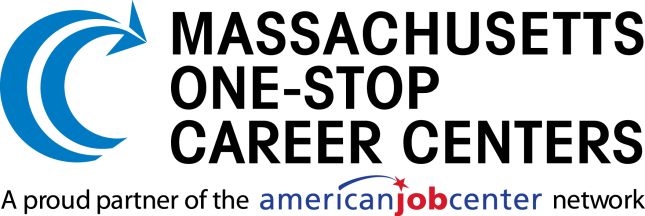